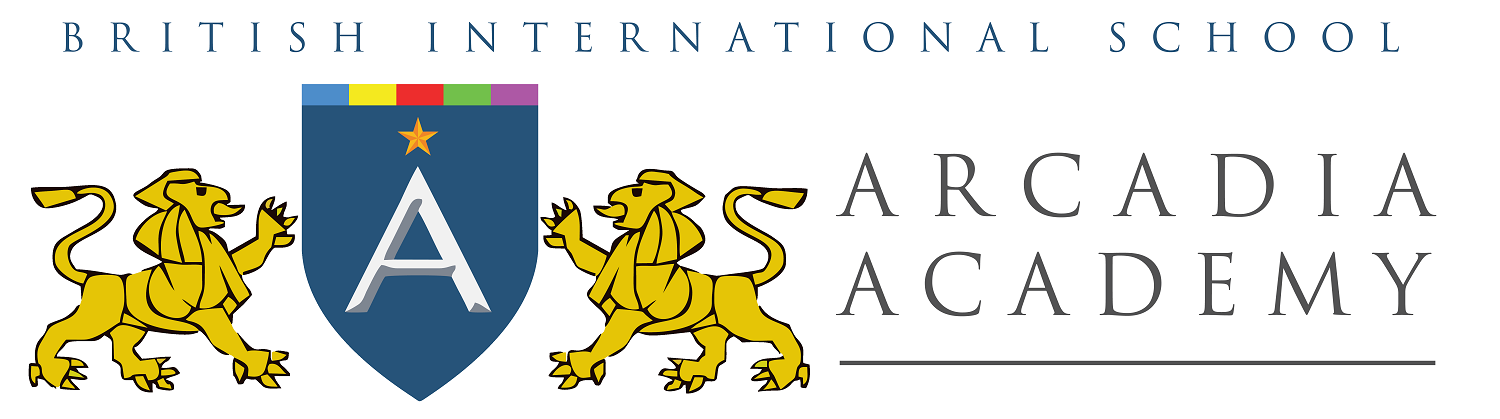 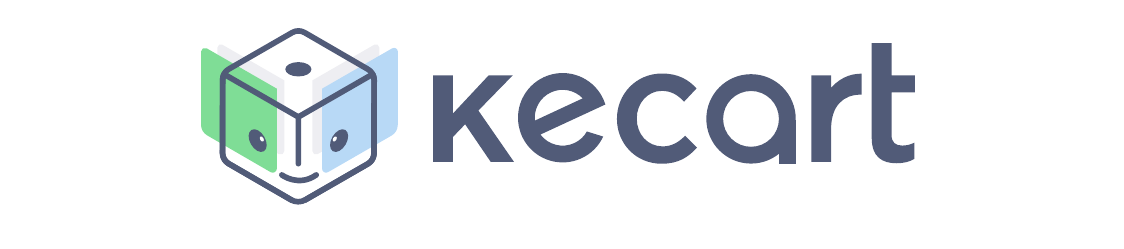 trigonometrija u akustici
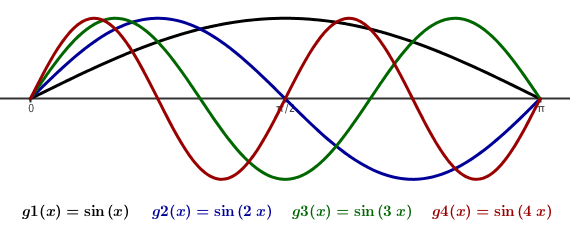 ScienceTechnologyEngineeringArtsMaths
Mladen Begović - profesor matematike i računarstva
Šta je zvuk? Kako nastaje?
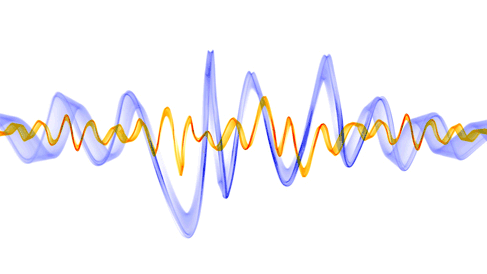 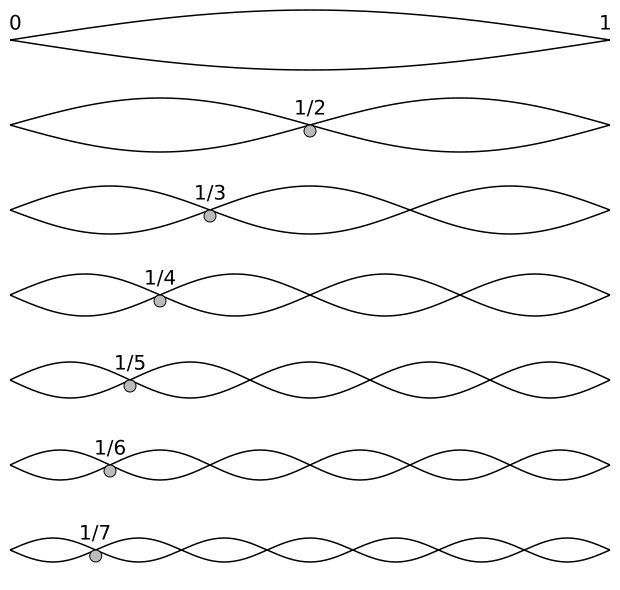 razmere tonova
u zavisnosti od 
dužine žice možemo
izračunati visinu
tonova
Monochord
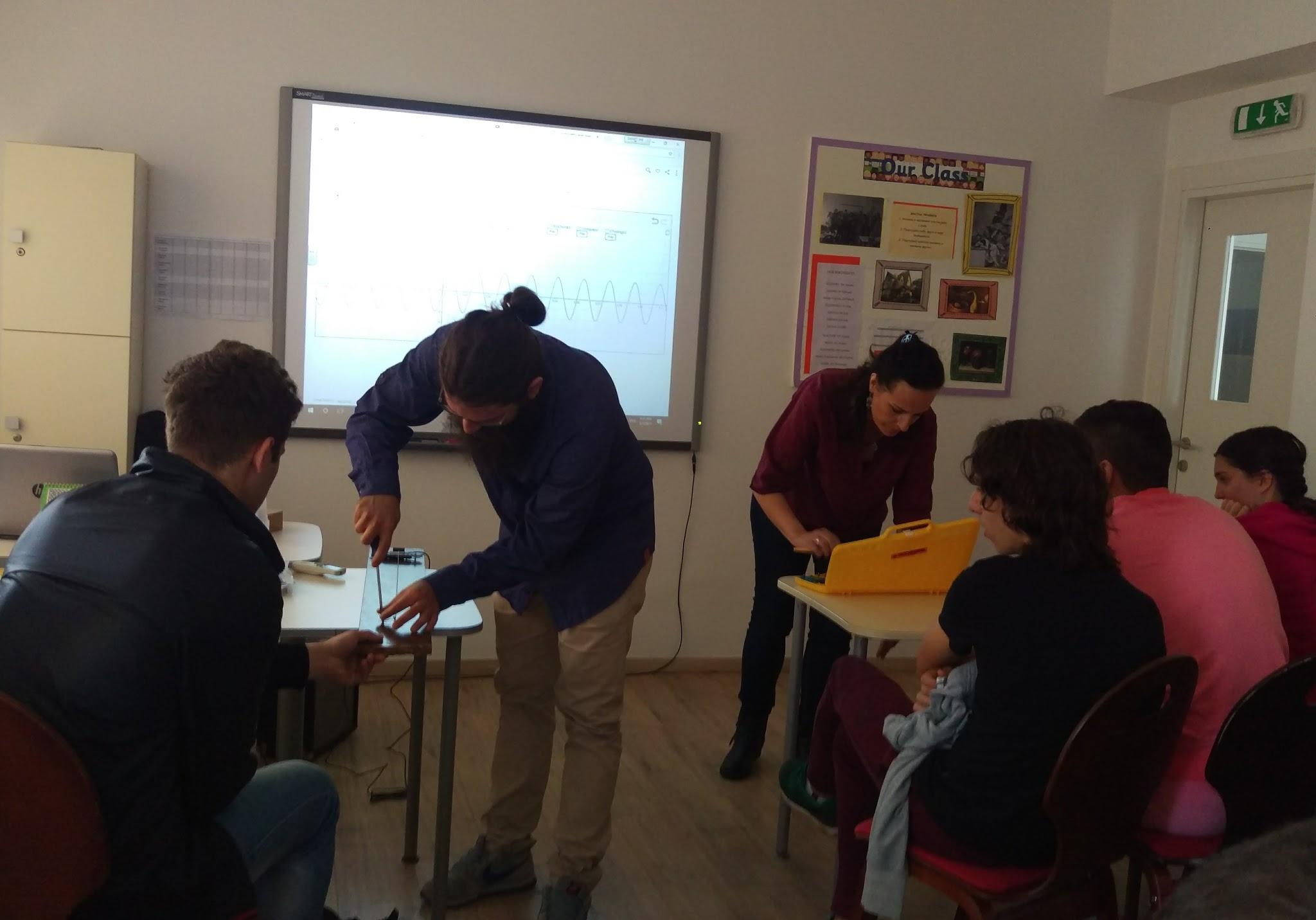 daska, žica, 
magnet,pojačalo, 
ekseri, kabl
koja je veza trigonometrije i muzike?
slaganje talasa - sabiranje sinosoida
http://www.acs.psu.edu/drussell/Demos/superposition/superposition.html
osobine sinosoide i zvuka
hvala na pažnji!